MON CARNET DES REUSSITES - PS
Tout ce que j’ai appris à faire cette année
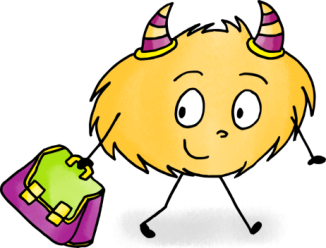 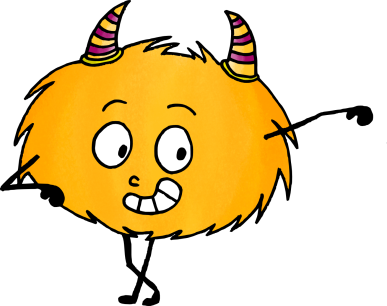 Prénom NOM
http://www.mysticlolly.fr
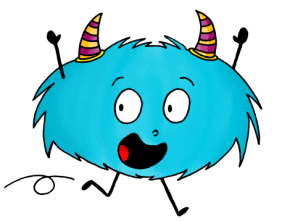 Chers parents,

Ce cahier de progrès, réalisé à partir des nouveaux programmes pour la maternelle de 2015, va suivre votre enfant durant son année scolaire.
Chaque fois qu’il franchira une étape, sera coloriée la pastille de la marche validée. L’enfant pourra intervenir lui-même sur son carnet et déposer une trace témoignage de sa réussite. Cela lui permettra de voir d’une part qu’il a progressé et d’autre part le chemin qu’il lui reste à parcourir. 
Ce cahier vous sera confié à chaque période de vacances scolaires. Regardez-le avec votre enfant afin qu’il vous montre et vous explique ses progrès. Il sera fier et cela participera à sa progression. 
Prenez-en soin et rapportez-le à l’école au retour des vacances.

La maitresse
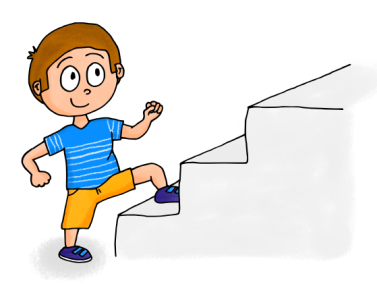 http://www.mysticlolly.fr
J’apprends à m’évaluer
Avant de savoir remplir son carnet de suivi, votre enfant va librement relever ses réussites sous forme de photos ou de traces écrites.
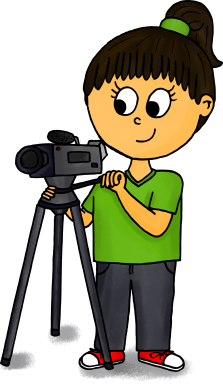 http://www.mysticlolly.fr
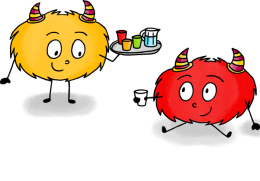 Reconnaitre les gens qui m’entourent
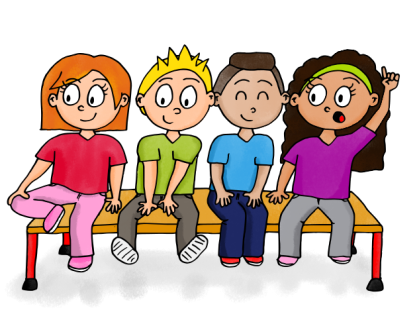 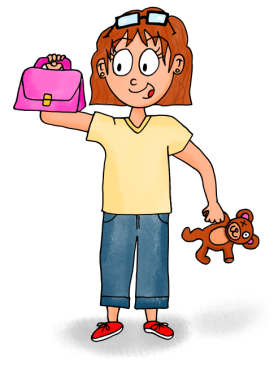 APPRENDRE ENSEMBLE POUR VIVRE ENSEMBLE
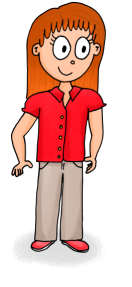 Louisa, Sami, Mehdi, Aminata…
C’est notre ATSEM !
Maitresse !
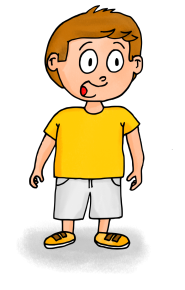 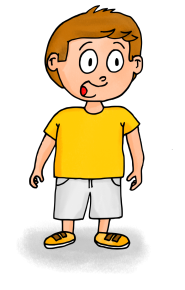 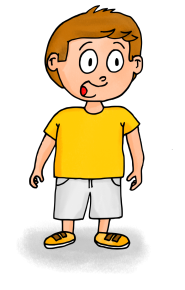 Je connais ma maitresse.
Je connais mon ATSEM.
Je connais les copains de ma classe.
VE1
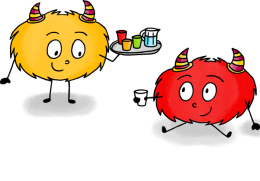 Respecter les règles de la vie en collectivité
APPRENDRE ENSEMBLE POUR VIVRE ENSEMBLE
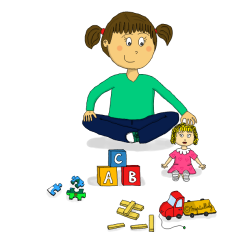 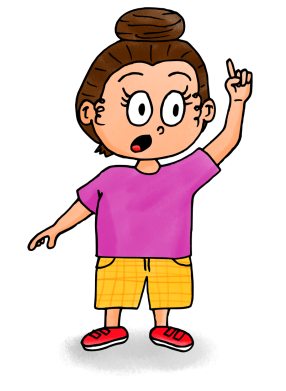 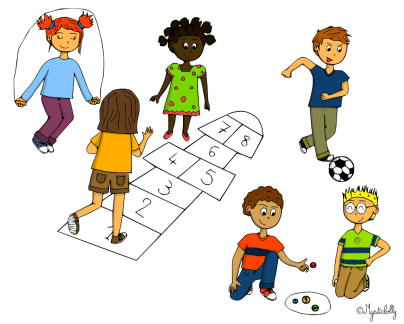 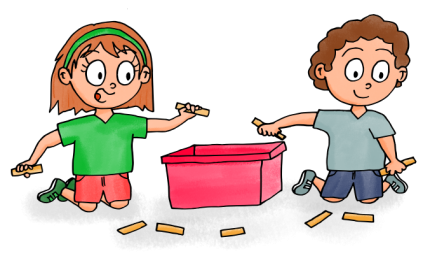 Je sais que j’ai le droit de me tromper, de jouer, d’apprendre, d’être protégé et aidé.
Je fais attention aux autres et je prends soin du matériel.
Je sais attendre mon tour et partager le matériel et les jeux.
VE2
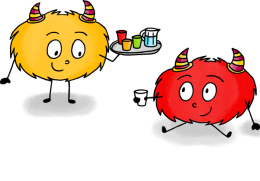 Aimer apprendre
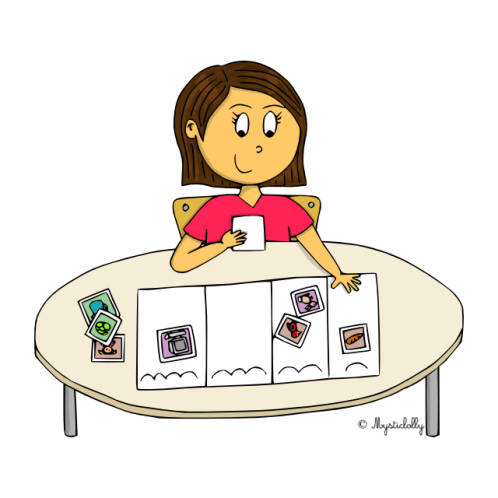 APPRENDRE ENSEMBLE POUR VIVRE ENSEMBLE
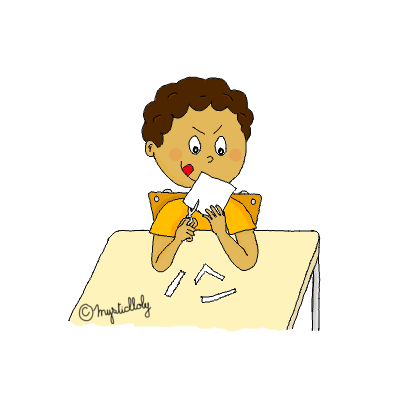 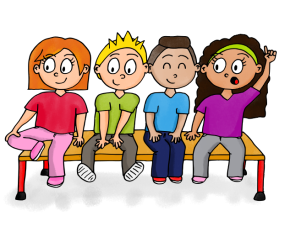 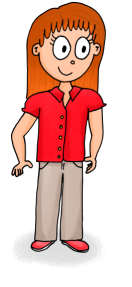 Je sais terminer mon travail en respectant la consigne.
Je sais être attentif en classe.
Je sais m’appliquer quand je travaille.
VE3
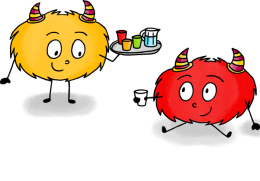 Savoir ranger
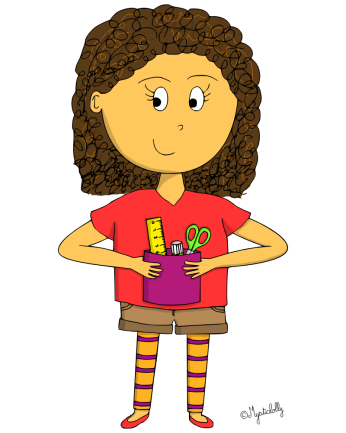 APPRENDRE ENSEMBLE POUR VIVRE ENSEMBLE
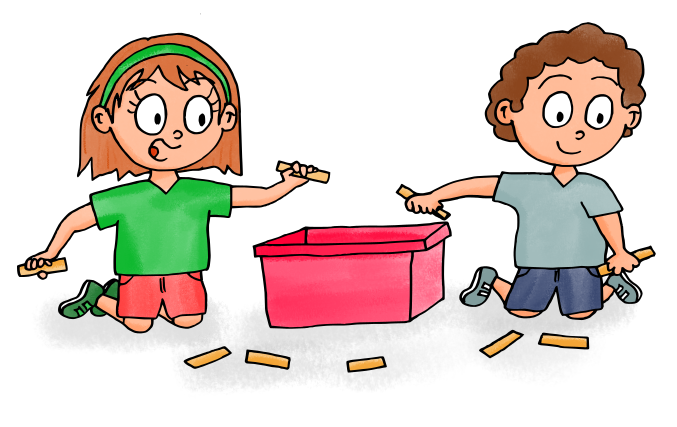 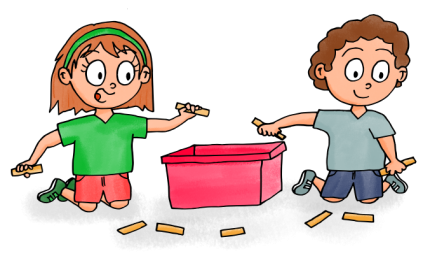 J’accepte de ranger les jeux quand la maitresse me le demande.
J’accepte d’aider à ranger les copains quand on me le demande.
Je range le matériel de travail quand on me le demande.
VE4
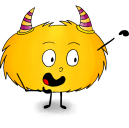 Communiquer
Le carré il est orange !
L’ORAL
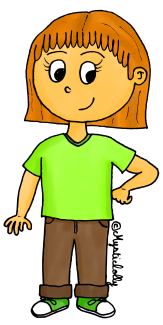 Tu viens ?
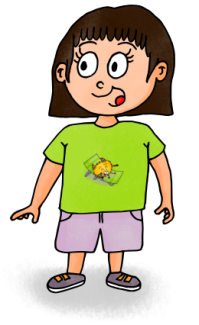 Pipi !
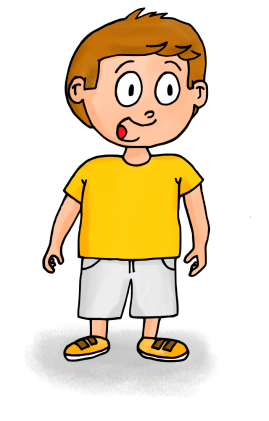 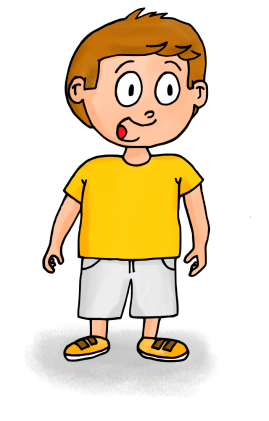 Je sais me faire comprendre quand j’en ai besoin.
Je sais prononcer les mots courants correctement.
Je me fais comprendre des copains.
L1
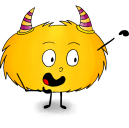 Parler en faisant des phrases
Il faut faire des traits verticaux !
Je m’applique pour écrire !
L’ORAL
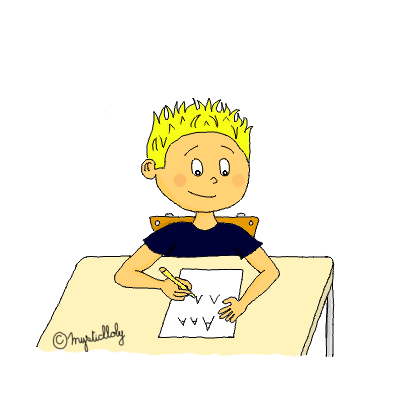 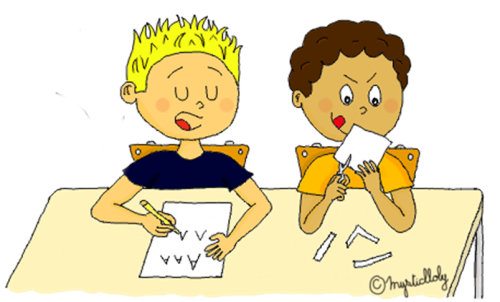 Paul il est absent !
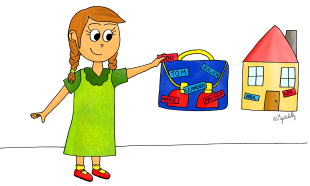 Je comprends et je peux expliquer une consigne.
Je sais utiliser le vocabulaire appris en classe.
Je comprends et j’utilise les phrases de tous les jours.
L2
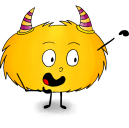 Participer à des échanges
Le loup !
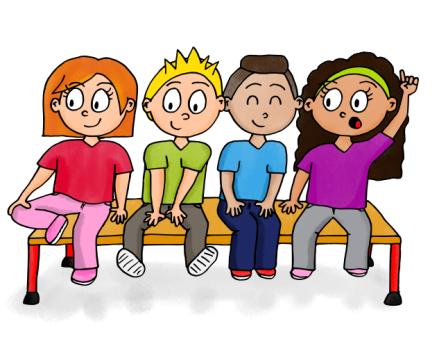 L’ORAL
Le loup il est couché dans le lit, il fait dodo !
C’est le Petit Chaperon Rouge !
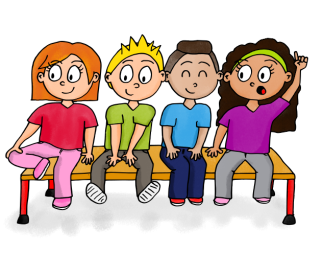 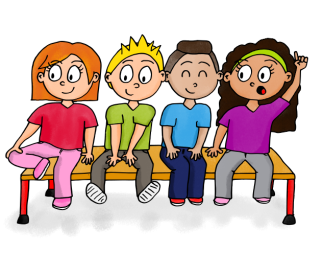 Qui rencontre le Petit Chaperon Rouge dans la forêt ?
Je sais décrire une image ou ce que je suis en train de faire.
Je sais raconter l’histoire que me montre les images.
Je sais répondre à des questions et en poser.
L3
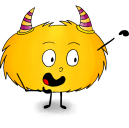 Connaitre des comptines, des poésies
Mains en l’air, sur la tête, aux épaules et en avant, bras croisés, sur les côtés, moulinet et on se tait !
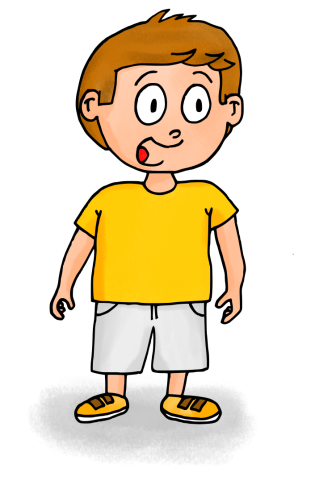 L’ORAL
Un petit poisson blanc, ça nage, ça nage… Un petit poisson blanc, ça nage toujours devant !
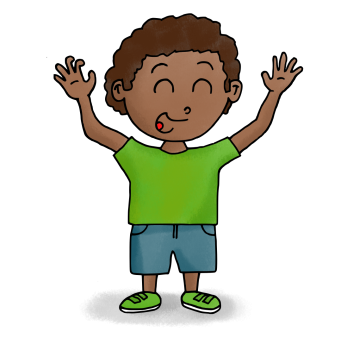 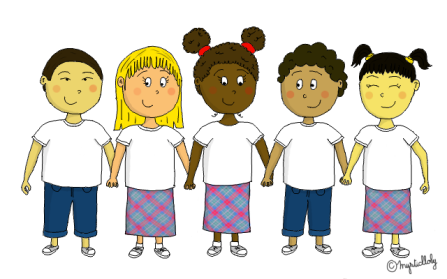 Je redis tout seul une comptine ou une poésie.
J’écoute de façon active les comptines et les poésies.
Je dis les comptines et les poésies avec les copains.
L4
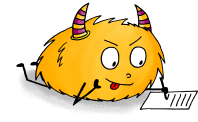 Connaitre des comptines, des poésies
Le loup !
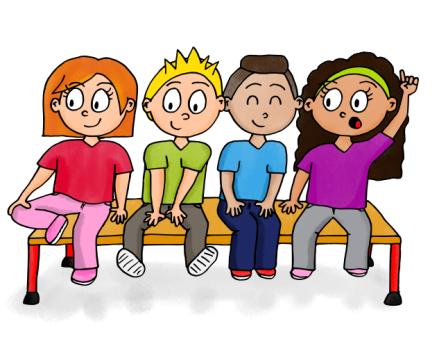 Et cric et crac, l’histoire est finie !
L’ECRIT
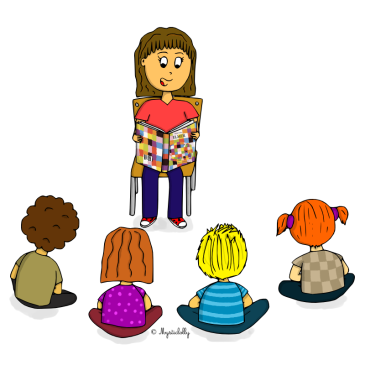 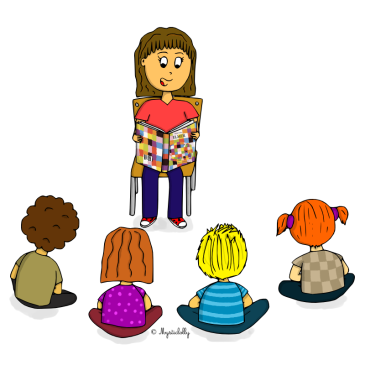 Qui rencontre le Petit Chaperon Rouge dans la forêt ?
Je suis capable de répondre à des petites questions sur l’histoire entendue.
J’aime bien écouter la maitresse quand elle lit une histoire.
Je suis capable d’écouter une histoire jusqu’à la fin.
L8
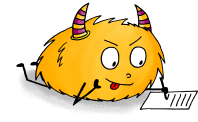 Être curieux face à l’écrit
C’est quoi cette lettre maitresse ?
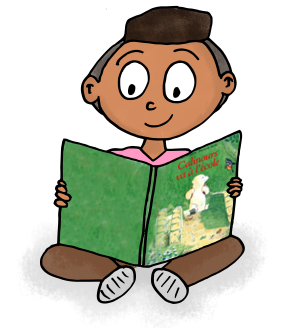 L’ECRIT
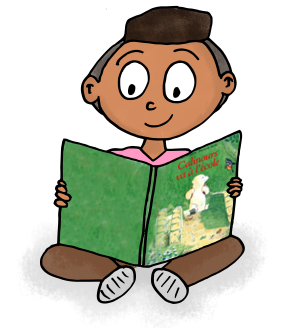 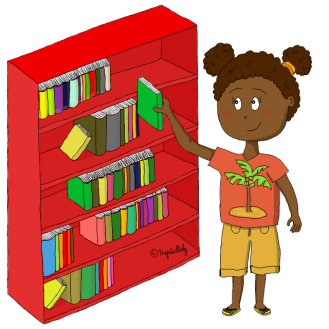 Je sais utiliser le coin bibliothèque en respectant les règles.
Je sais tenir un livre correctement et tourner les pages.
Parfois, je pose des questions pour savoir ce qui est écrit.
L9a
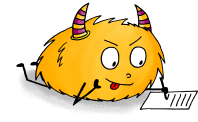 Produire de l’écrit
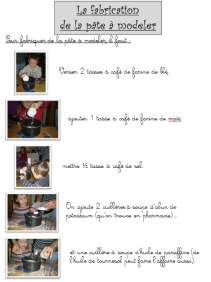 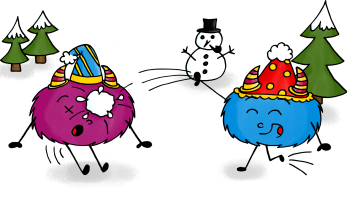 L’ECRIT
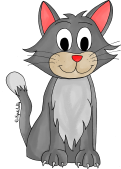 J’ai versé la farine !
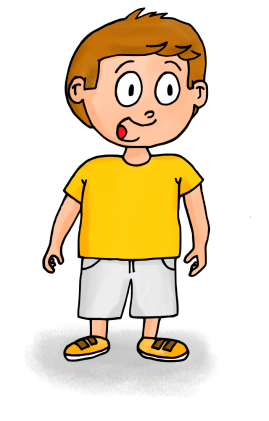 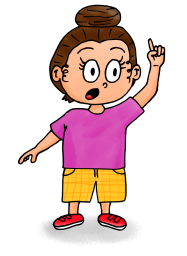 Il lance une boule de neige !
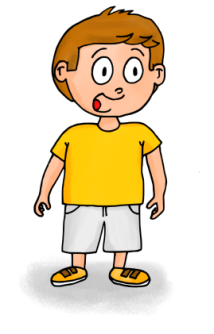 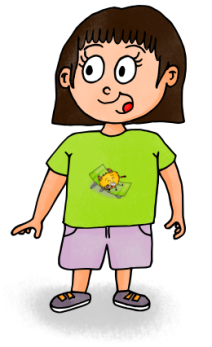 Un chat!
Je suis capable de proposer un mot à écrire.
Je suis capable de proposer une petite phrase à écrire.
Je sais participer à une dictée à l’adulte.
L10
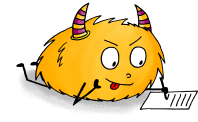 Connaitre les lettres de l’alphabet
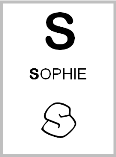 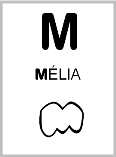 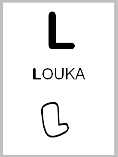 F
T
M
P
L’ECRIT
E
F
A
C’est le S de Sophie, le L de Louka et le M de Mélia !
V
A
M
S
P
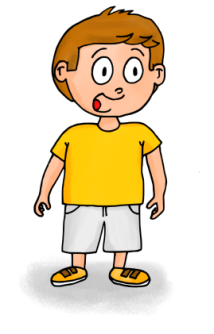 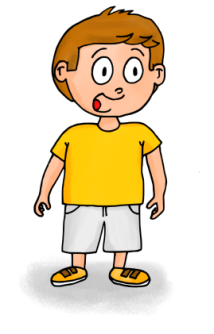 Il y a le M, le A et le E dans mon prénom !
C’est le M de mon prénom !
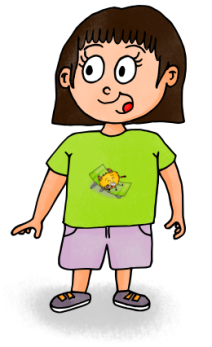 Je reconnais l’initiale de mon prénom en capitales.
Je reconnais plusieurs lettres dans mon prénom.
Je reconnais d’autres initiales de prénoms de la classe.
L11
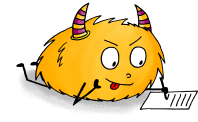 Reconnaitre les prénoms
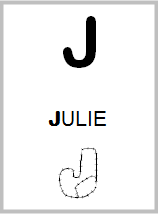 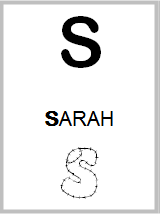 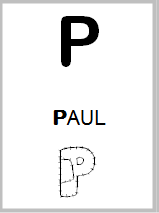 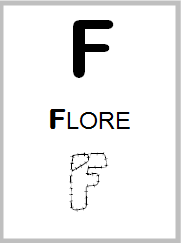 L’ECRIT
C’est Paul, Julie et Sarah !
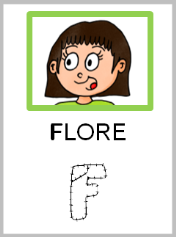 C’est mon prénom !
C’est mon prénom !
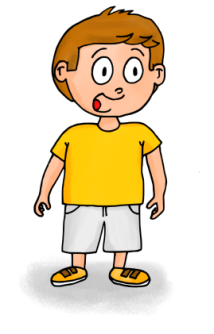 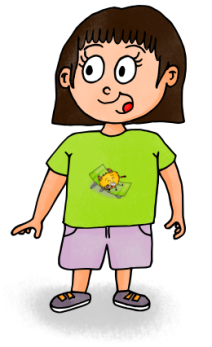 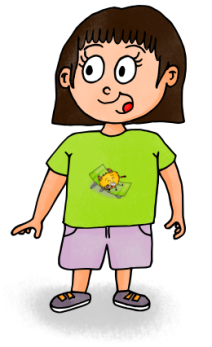 Je sais reconnaitre mon prénom en capitales sans la photo.
Je sais reconnaitre mon prénom en capitales  avec la photo.
Je sais reconnaitre quelques prénoms de la classe en capitales.
L11
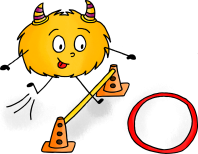 Courir
AGIR, S’EXPRIMER, COMPRENDRE A TRAVERS L’ACTIVITE PHYSIQUE
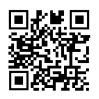 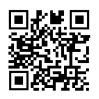 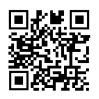 AP1a
Je sais courir de différentes manières.
Je sais courir n’importe où.
J’aime bien courir.
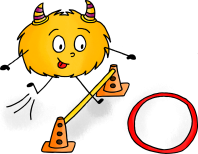 Sauter
AGIR, S’EXPRIMER, COMPRENDRE A TRAVERS L’ACTIVITE PHYSIQUE
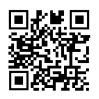 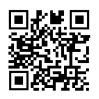 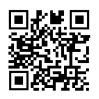 J’aime sauter des obstacles haut, loin, avec ou sans élan.
Je suis capable de sauter des obstacles.
AP1b
J’aime sauter librement.
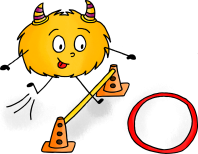 Lancer
AGIR, S’EXPRIMER, COMPRENDRE A TRAVERS L’ACTIVITE PHYSIQUE
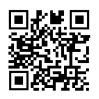 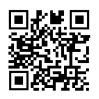 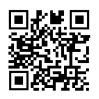 Je sais lancer différents objets.
AP1c
Je sais lancer et rattraper.
Je suis capable de lancer dans un panier.
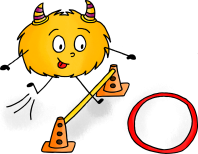 Se déplacer avec aisance
AGIR, S’EXPRIMER, COMPRENDRE A TRAVERS L’ACTIVITE PHYSIQUE
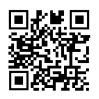 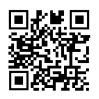 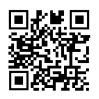 Je me sens à l’aise pour me déplacer dans la nature.
Je sais faire attention en fonction de là où je marche.
Je suis capable d’aller là où la maitresse me demande.
AP3
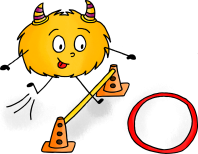 Danser avec les autres
AGIR, S’EXPRIMER, COMPRENDRE A TRAVERS L’ACTIVITE PHYSIQUE
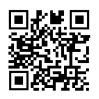 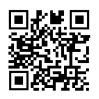 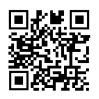 Je suis capable d’inventer un ou plusieurs mouvements.
Je sais refaire un mouvement qu’on me montre.
J’ai plaisir à danser avec ou sans musique.
AP4
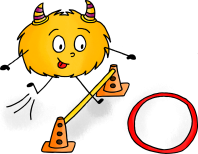 Participer à des rondes
AGIR, S’EXPRIMER, COMPRENDRE A TRAVERS L’ACTIVITE PHYSIQUE
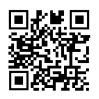 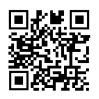 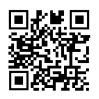 Je sais tourner autour d’un rond tracé avec mes copains.
Je sais faire une ronde en donnant la main aux copains.
Je sais faire une ronde sans donner la main aux copains.
AP5
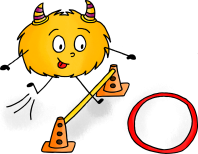 Jeux collectifs et individuels
AGIR, S’EXPRIMER, COMPRENDRE A TRAVERS L’ACTIVITE PHYSIQUE
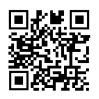 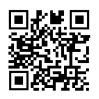 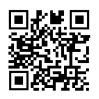 Je sais identifier un adversaire dans un jeu.
Je suis capable de jouer un rôle dans un jeu.
Je sais jouer avec mes copains avec des règles.
AP6
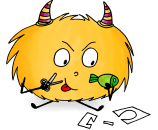 Dessiner
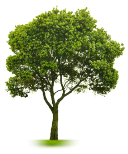 AGIR, S’EXPRIMER, COMPRENDRE A TRAVERS L’ACTIVITE PHYSIQUE
J’ai dessiné mon papa !
Regarde maitresse !
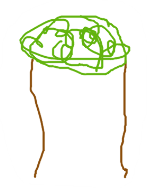 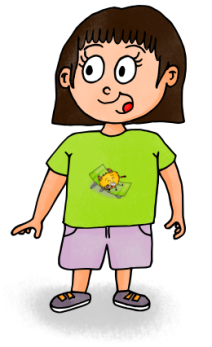 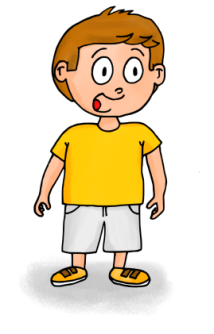 J’aime faire des traces et montrer ce que j’ai fait.
Je suis capable de faire un dessin et de l’expliquer.
J’aime essayer de faire pareil qu’un modèle.
AA1
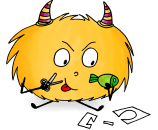 Faire du graphisme décoratif
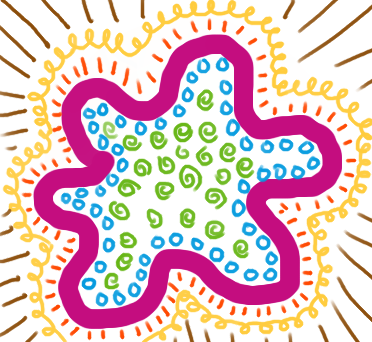 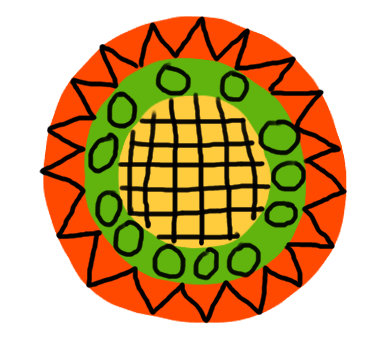 AGIR, S’EXPRIMER, COMPRENDRE A TRAVERS L’ACTIVITE PHYSIQUE
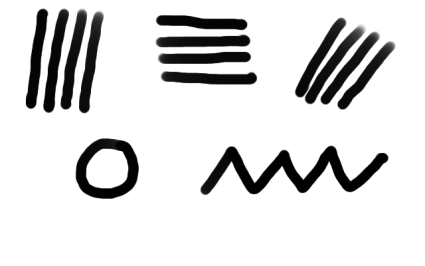 Je réutilise des graphismes connus dans ma production.
J’utilise des graphismes simples.
AA
2
Je sais inventer des nouveaux graphismes.
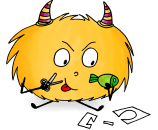 Choisir mes outils
Nous allons découper ces images !
AGIR, S’EXPRIMER, COMPRENDRE A TRAVERS L’ACTIVITE PHYSIQUE
Je veux un pinceau et de la colle !
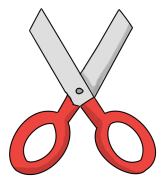 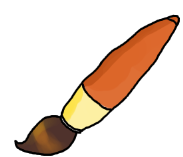 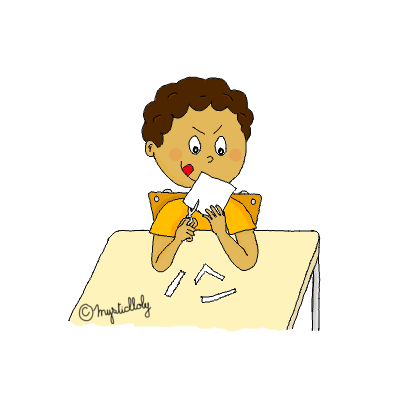 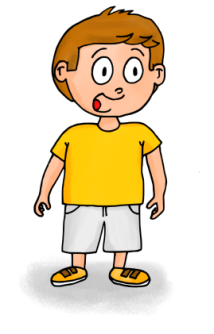 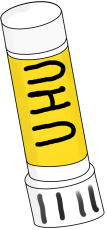 Je sais comment utiliser la colle, les ciseaux, le pinceau et les crayons.
Je suis capable de choisir un ou deux outils pour réaliser mon œuvre.
Je sais quand utiliser la colle, les ciseaux, le pinceau et les crayons.
AA
3
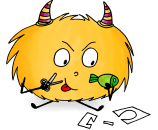 Réaliser des productions plastiques
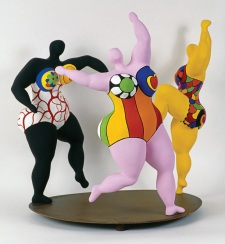 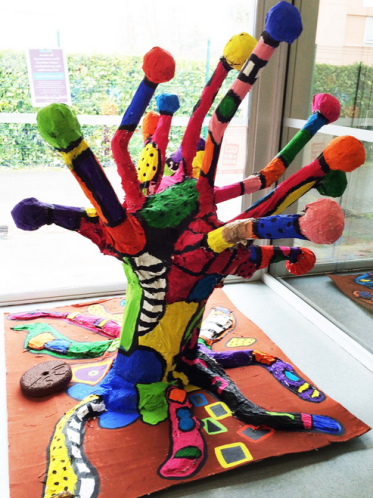 AGIR, S’EXPRIMER, COMPRENDRE A TRAVERS L’ACTIVITE PHYSIQUE
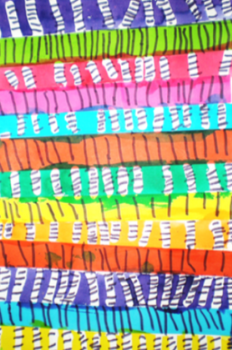 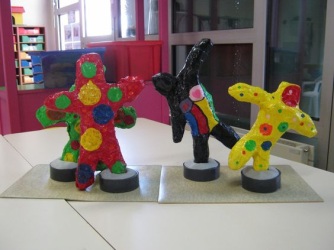 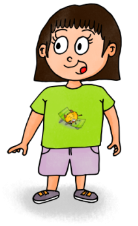 J’aime jouer avec les matériaux, les couleurs et les objets pour fabriquer une œuvre.
Je découvre des artistes et ça me donne des idées pour fabriquer une œuvre.
Je suis capable de fabriquer une œuvre avec mes copains.
AA
4
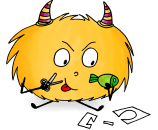 Observer et analyser une œuvre
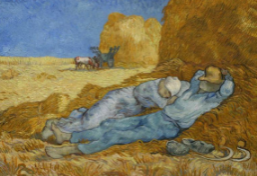 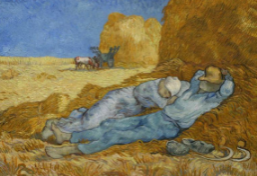 AGIR, S’EXPRIMER, COMPRENDRE A TRAVERS L’ACTIVITE PHYSIQUE
J’ai envie de dormir !
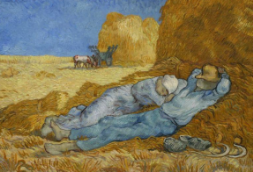 C’est fait avec de la peinture !
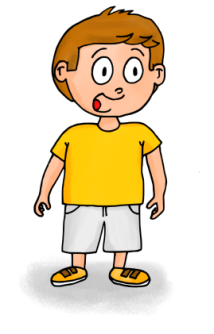 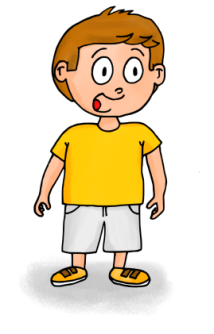 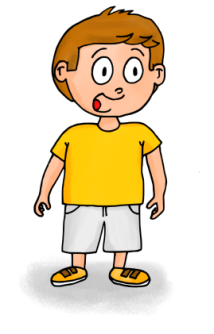 Ils dorment !
Je ressens des émotions en regardant une image et je suis capable d’en parler.
Je sais utiliser des mots que j’ai appris pour décrire ce que je vois.
J’aime bien regarder des images et dire ce que je vois.
AA
5
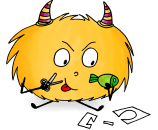 Chanter
AAAAAAAAAA !
Vrrrr …. Tac-a-tac…pshhh… wiiiiiizzz
LES UNIVERS SONORES
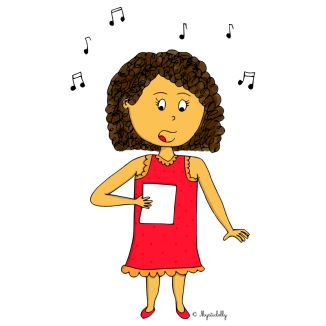 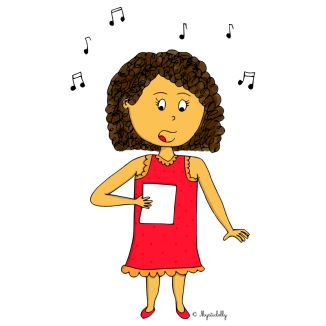 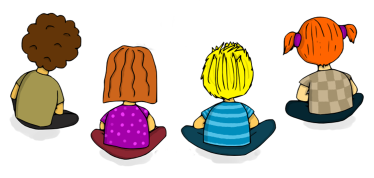 Je participe au jeu de la fusée (grave/aigu) et au jeu de la voiture (faible/fort).
J’aime participer à fabriquer des paysages sonores.
J’aime jouer avec ma voix en parlant ou en chantant.
AA
6a
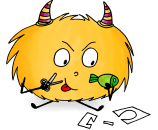 Connaitre des chansons
LES UNIVERS SONORES
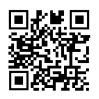 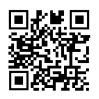 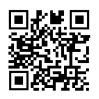 Je suis capable de faire le spectacle devant mes copains.
Je connais quelques chansons un peu difficiles.
Je connais entre 5 et 10 chansons faciles.
AA
6b
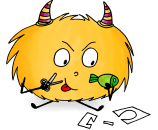 Jouer avec les rythmes
LES UNIVERS SONORES
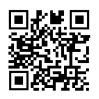 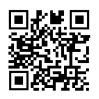 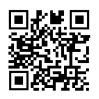 Je suis capable de taper le rythme que me montre la maitresse.
J’aime inventer des sons en écoutant de la musique.
J’aime faire des sons avec mon corps ou avec  des instruments.
AA
7
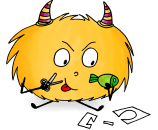 Ecouter et analyser un extrait musical
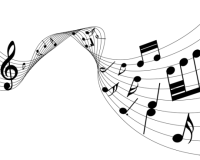 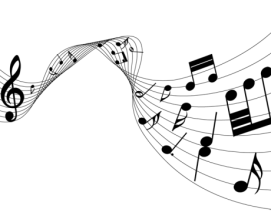 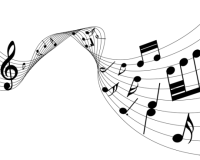 LES UNIVERS SONORES
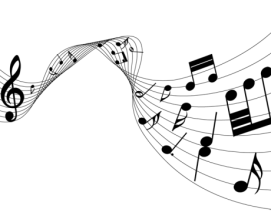 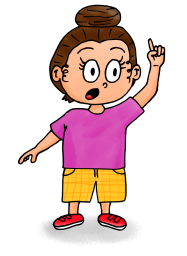 Il y a du piano dans les deux !
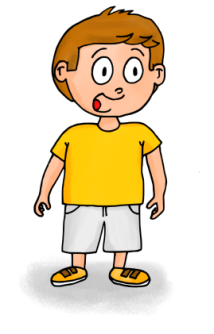 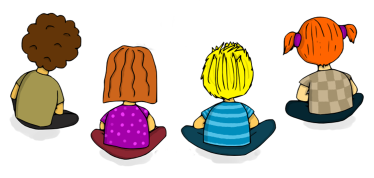 Je reconnais les musiques qui se ressemblent.
J’aime bien écouter des extraits de musique.
AA
8
Je réagis quand j’écoute la musique.
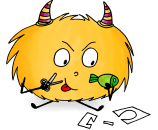 Participer à un spectacle
Bouuuh ! Je suis le loup !
Je suis une fée !
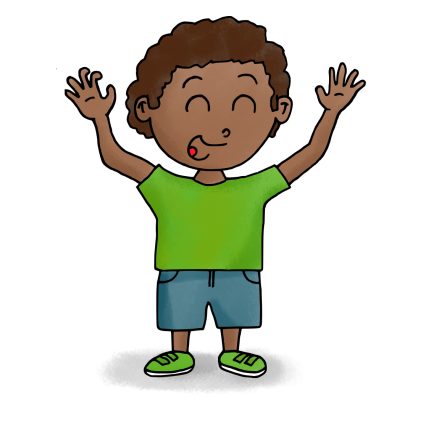 LES UNIVERS SONORES
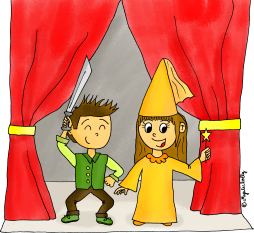 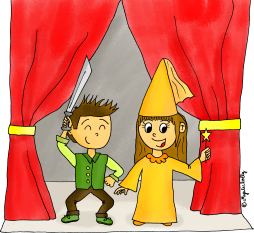 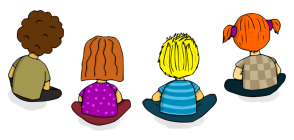 Je sais réutiliser des éléments vus ou appris.
J’aime voir et participer à des spectacles.
AA
10
J’accepte de jouer un rôle dans un spectacle.
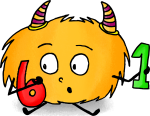 Evaluer et comparer des collections
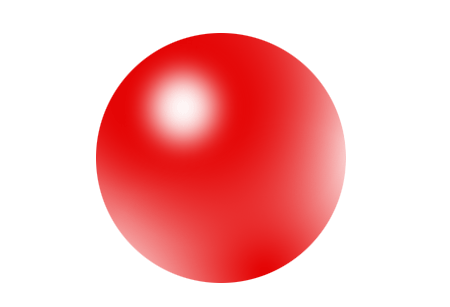 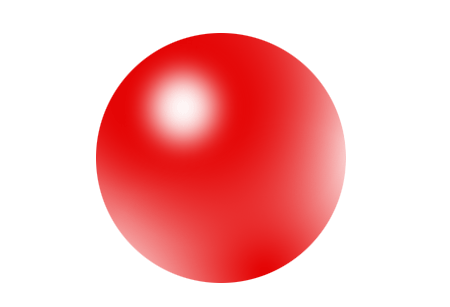 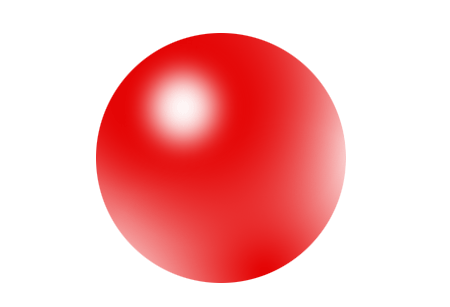 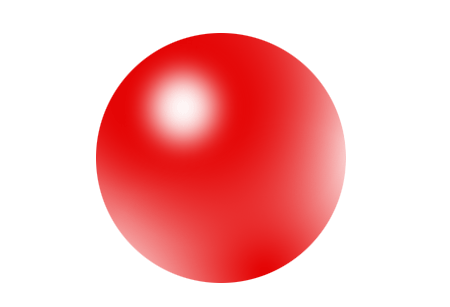 DECOUVRIR LES NOMBRES ET LEURS UTILISATIONS
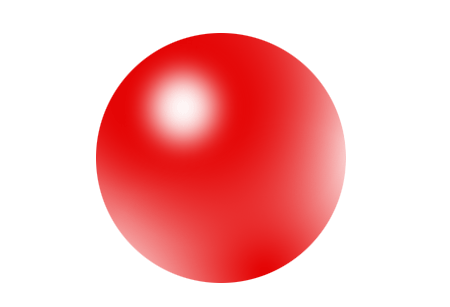 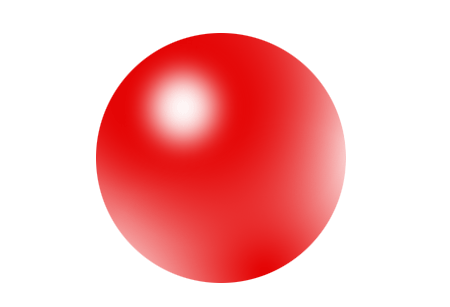 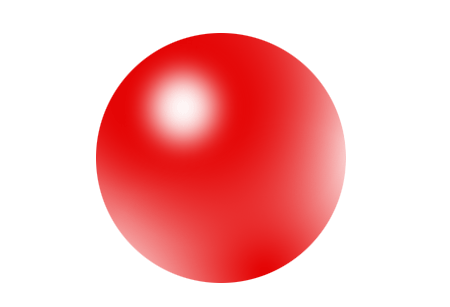 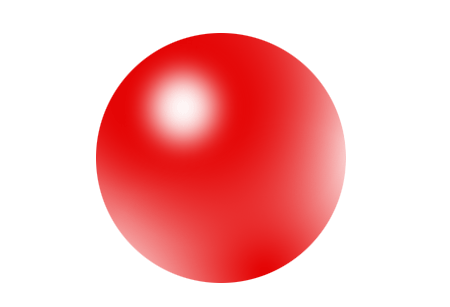 Il y a 3 cubes !
Il y a 2 cubes violets et 3 cubes verts, donc il y a plus de cubes verts !
Il y a beaucoup de boules !
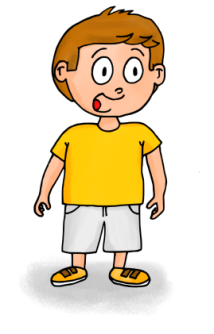 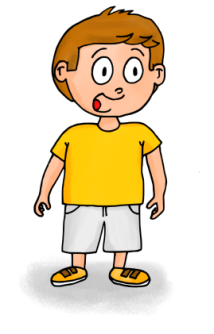 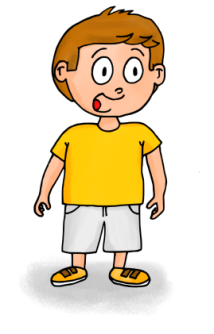 Je sais comparer deux collections d’objets jusqu’à 3 objets.
Je sais reconnaitre combien il y a d’objets sans compter jusqu’à 3.
Je sais dire s’il y en a beaucoup ou pas beaucoup.
CPO1
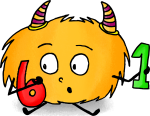 Réaliser une collection
3
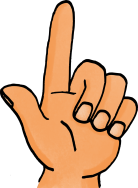 DECOUVRIR LES NOMBRES ET LEURS UTILISATIONS
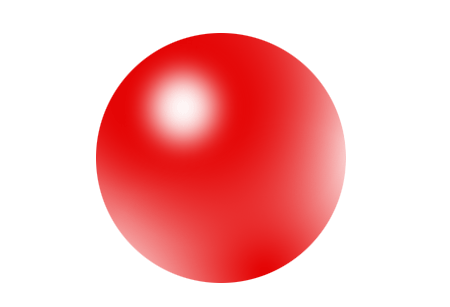 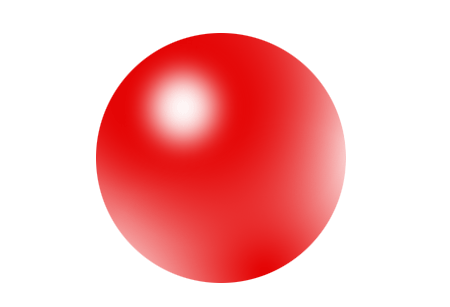 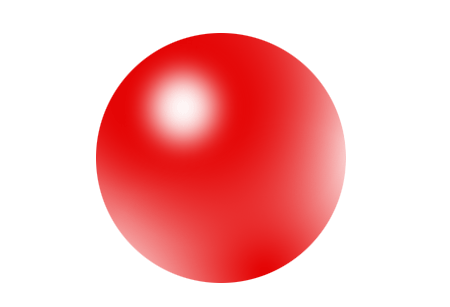 Je sais prendre le bon nombre d’objets à partir d’une représentation des doigts ou du dé 
(≤ 3).
Je sais prendre le bon nombre d’objets à partir d’un chiffre donné (≤ 3).
Je sais prendre le bon nombre d’objets pour reproduire un modèle jusqu’à 3 objets.
CPO2
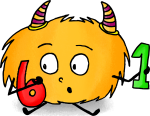 Reconnaitre les symboles des quantités
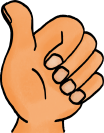 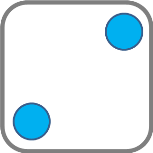 J’ai fait 2 !
DECOUVRIR LES NOMBRES ET LEURS UTILISATIONS
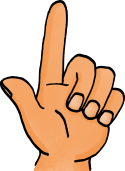 C’est 3 !
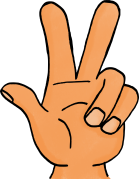 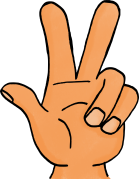 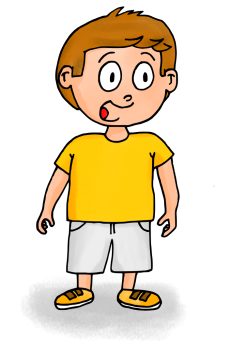 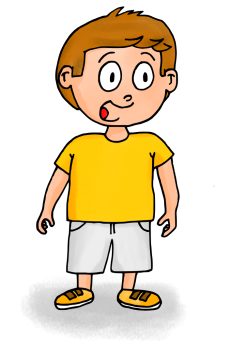 Je sais dire combien il y a de points sur le dé jusqu’à 3 sans compter.
Je sais montrer une quantité sur mes doigts jusqu’à 3.
Je sais dire combien il y a de doigts jusqu’à 3 sans compter.
CPO4
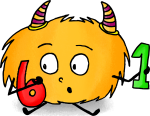 Conservation des quantités
Il y en a 3 !
DECOUVRIR LES NOMBRES ET LEURS UTILISATIONS
Il y en a 3 !
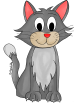 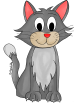 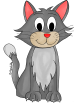 Il y en a toujours 3 !
Il y en a toujours 3 !
Je sais qu’il y a toujours autant d’objets si on les change de position.
Je sais qu’il y a toujours autant d’objets si on les espace.
Je sais qu’il y a la même quantité d’objets si on change les objets.
CPO5
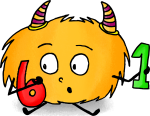 Quantifier et décomposer des collections
DECOUVRIR LES NOMBRES ET LEURS UTILISATIONS
X
Il manque 1 cube pour en avoir 3 !
Il y a 1 cube en trop !
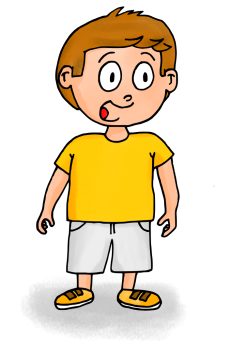 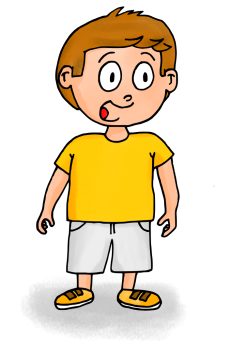 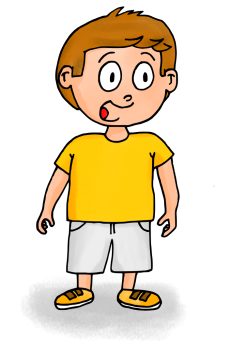 1 cube plus 1 cube, plus encore 1 cube ça fait 3 cubes !
Je sais enlever les objets en trop pour qu’il n’y en ait que 3.
Je sais ajouter des objets 1 à 1 pour arriver jusqu’à 3.
Je sais compléter une collection d’objets pour qu’il y en ait 3.
CPO
6-7-8
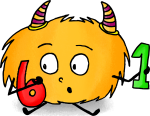 Connaitre la comptine numérique
1, 2, 3 …., 9, 10 !
1, 2, 3, 4, 5 !
DECOUVRIR LES NOMBRES ET LEURS UTILISATIONS
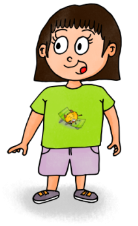 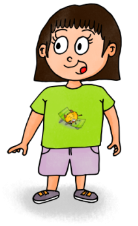 1, 2, 3 !
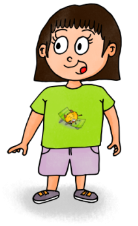 Je sais réciter la comptine numérique jusqu’à 10.
Je sais réciter la comptine numérique jusqu’à 5.
Je sais réciter la comptine numérique jusqu’à 3.
CPO9
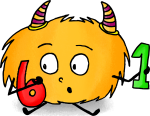 Lire et écrire les chiffres
3
2
DECOUVRIR LES NOMBRES ET LEURS UTILISATIONS
1
CPO
10
Je sais lire et écrire le chiffre 2.
Je sais lire et écrire le chiffre 3.
Je sais lire et écrire le chiffre 1.
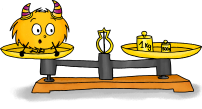 Classer les objets selon...
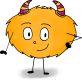 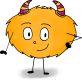 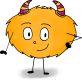 EXPLORER DES FORMES, DES GRANDEURS, DES SUITES ORGANISEES
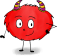 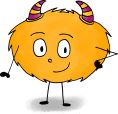 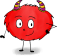 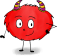 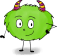 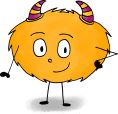 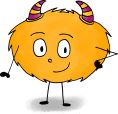 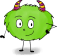 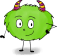 Je sais classer selon la couleur.
Je sais classer selon la forme.
CPO
11a
Je sais classer selon la taille (petit ou grand).
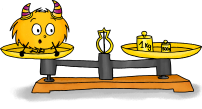 Lire et écrire les chiffres
EXPLORER DES FORMES, DES GRANDEURS, DES SUITES ORGANISEES
CPO
11b
Je reconnais 5 couleurs et je les nomme.
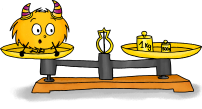 Classer les objets selon...
EXPLORER DES FORMES, DES GRANDEURS, DES SUITES ORGANISEES
Je reconnais et je nomme le cercle.
Je connais et je nomme le carré.
Je sais tracer un cercle.
Je sais tracer un carré.
CPO
12/15
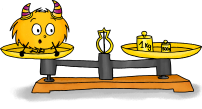 Ranger des objets selon...
EXPLORER DES FORMES, DES GRANDEURS, DES SUITES ORGANISEES
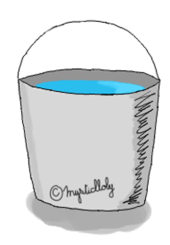 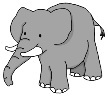 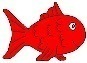 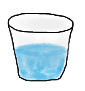 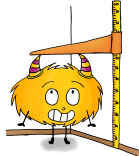 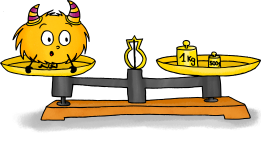 Je sais comparer 2 objets pour dire lequel est le plus léger ou le plus lourd.
Je sais comparer 2 objets pour dire lequel est le plus court ou le plus long.
Je sais comparer 2 objets pour dire lequel est le plus rempli.
CPO
13
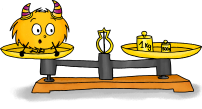 Reproduire des assemblages
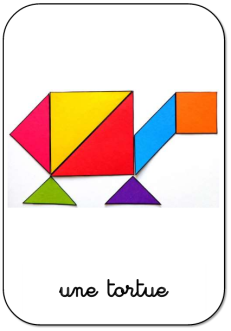 EXPLORER DES FORMES, DES GRANDEURS, DES SUITES ORGANISEES
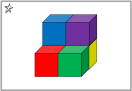 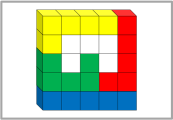 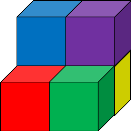 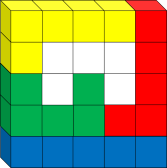 Je sais reproduire un Tangram avec les empreintes dessinées.
Je sais reproduire un assemblage de solides.
CPO
14a
Je sais reproduire un pavage.
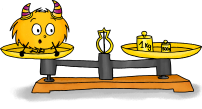 Reproduire des puzzles
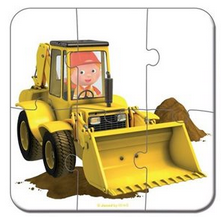 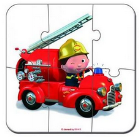 EXPLORER DES FORMES, DES GRANDEURS, DES SUITES ORGANISEES
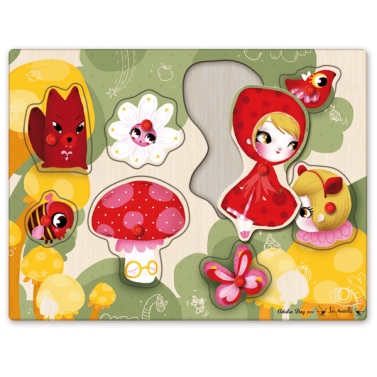 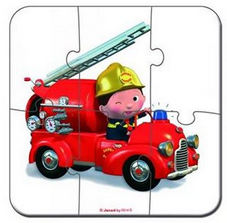 Je sais faire un puzzle de 6 pièces avec modèle.
Je sais faire un puzzle de 6 pièces sans modèle.
CPO
14b
Je sais faire des puzzles à emboiter.
Reproduire et poursuivre un algorithme
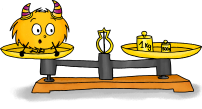 EXPLORER DES FORMES, DES GRANDEURS, DES SUITES ORGANISEES
Je sais faire le même collier que la maitresse.
Je sais continuer un collier que la maitresse a commencé.
CPO
16
J’aime bien faire des colliers de perles.
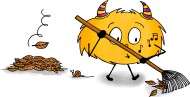 Situer des évènements dans le temps
Avant on allait à la piscine !
SE REPERER DANS LE TEMPS ET L’ESPACE
Les ateliers c’est avant la récréation !
On est le matin !
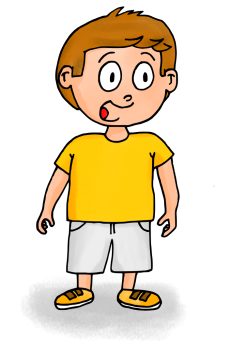 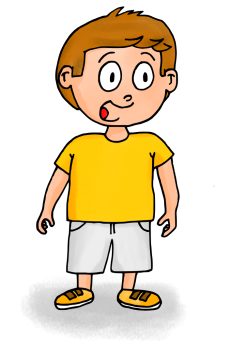 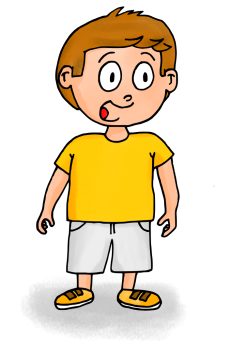 Je sais dire si on fait quelque chose avant, pendant ou après la récréation.
Je sais dire si un évènement est passé ou à venir.
EM
1
Je sais dire si on est le matin ou l’après-midi.
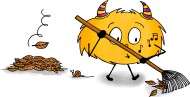 Ordonner des images chronologiquement
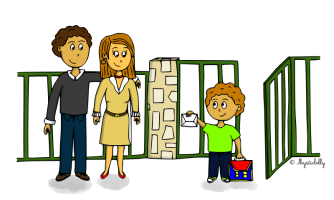 SE REPERER DANS LE TEMPS ET L’ESPACE
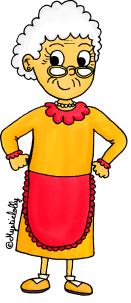 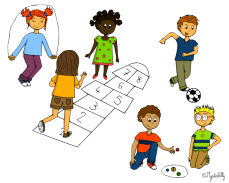 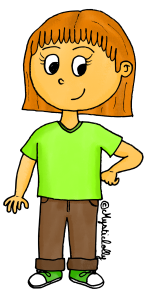 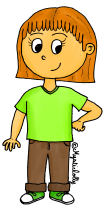 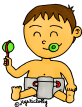 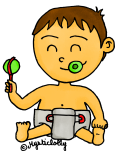 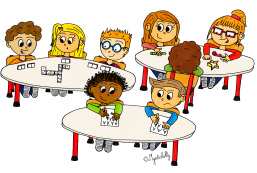 Je sais placer des activités de la classe dans l’ordre sur le programme de la journée (cantine, sieste, parents).
Je sais remettre 3 images chronologiques dans l’ordre.
En regardant 2 images chronologiques, je sais dire celle qui vient avant et celle qui vient après.
EM2-3
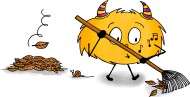 Situer des objets
Le meuble est dessous !
SE REPERER DANS LE TEMPS ET L’ESPACE
Le meuble est loin !
Le meuble est devant !
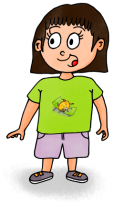 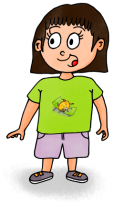 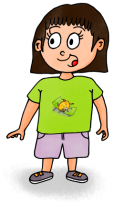 Je sais dire si un objet est dessus ou dessous moi.
Je commence à dire si un objet est près ou loin de moi.
Je sais dire si un objet est devant ou derrière moi.
EM
4
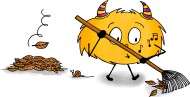 Se situer par rapport à une personne, un objet
Mélissa, mets-toi entre Sofiane et Hugo !
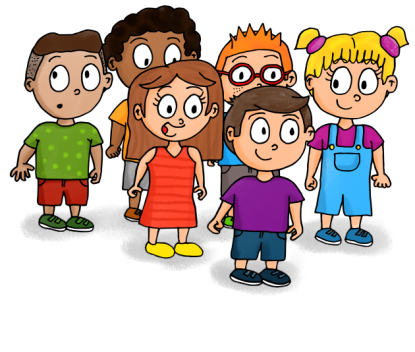 SE REPERER DANS LE TEMPS ET L’ESPACE
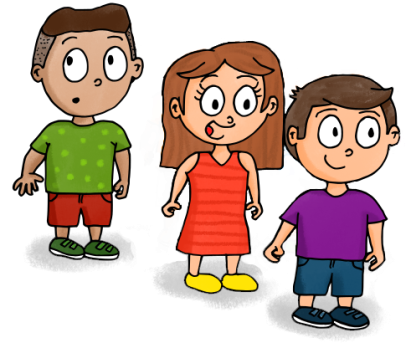 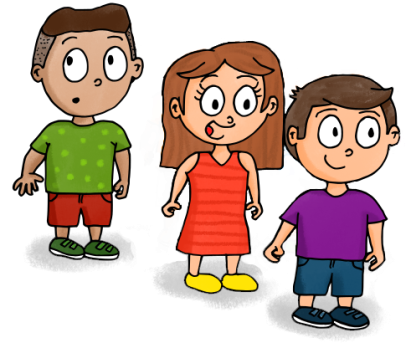 Je sais me placer dans la file indienne en fonction de ce que dit la maitresse.
Je sais me ranger en rang 2 par 2, en donnant la main au copain.
Je sais me ranger en file indienne.
EM5-6
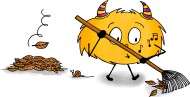 Réaliser des parcours
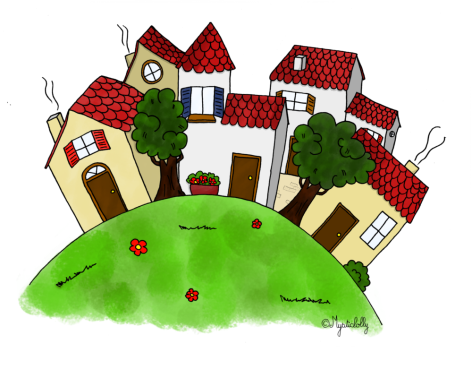 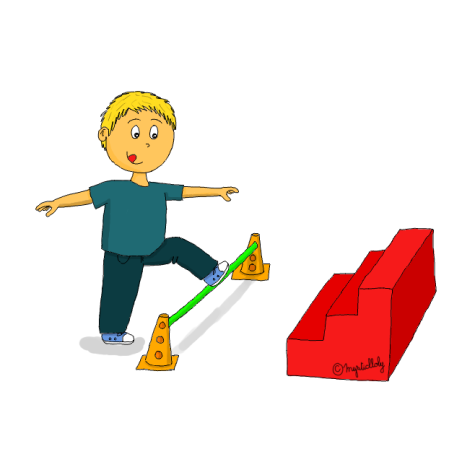 SE REPERER DANS LE TEMPS ET L’ESPACE
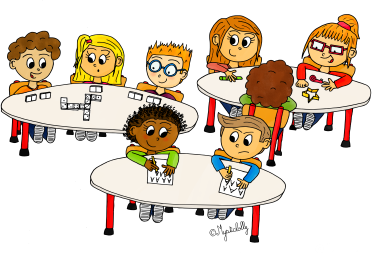 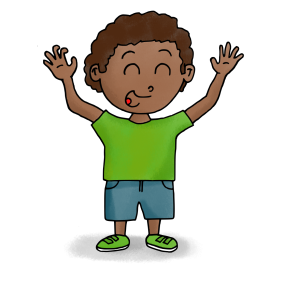 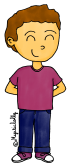 J’aime bien découvrir des endroits que je ne connais pas.
Je sais me repérer dans la classe.
Je sais suivre un petit parcours.
EM
7
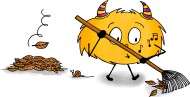 Utiliser les supports de l’écrit
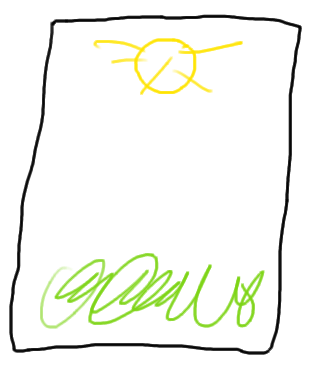 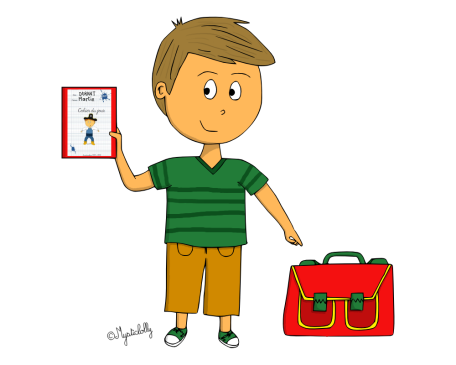 SE REPERER DANS LE TEMPS ET L’ESPACE
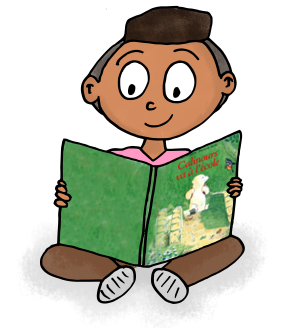 Dessine un soleil en haut de la feuille et de l’herbe en bas de la feuille !
Je sais manipuler mes affaires de classe (cahier, classeur…)
Je sais tenir un livre et je fais attention quand je tourne les pages.
Je commence à repérer les différentes parties d’une feuille.
EM9
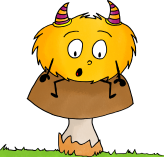 Les besoins du vivant
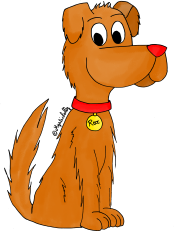 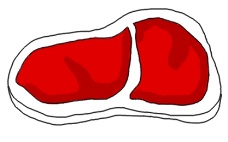 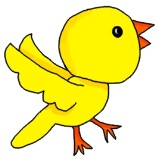 SE REPERER DANS LE TEMPS ET L’ESPACE
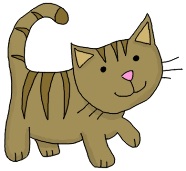 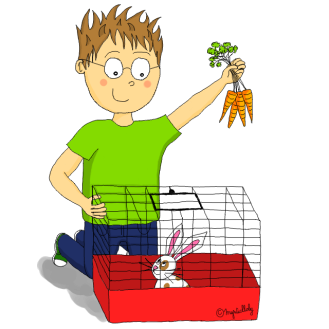 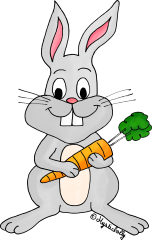 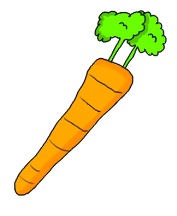 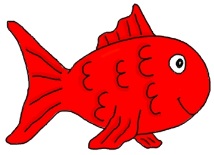 Je sais que tous les animaux ne se déplacent pas de la même façon.
J’aime bien m’occuper des animaux ou des plantes de la classe.
Je sais ce que mangent certains animaux.
EM
11
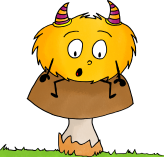 Connaitre les parties de son corps.
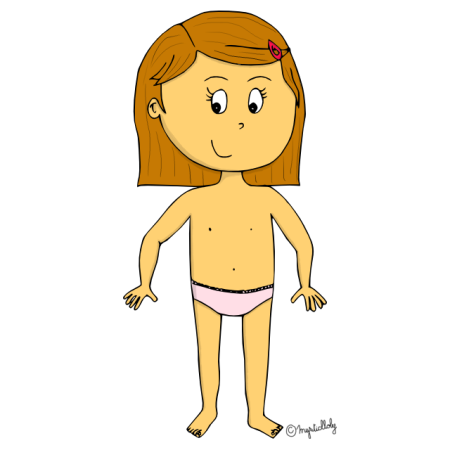 SE REPERER DANS LE TEMPS ET L’ESPACE
La tête
Je saute avec mes jambes !
Le bras
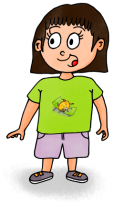 La jambe
Je sais quelle partie de mon corps utiliser pour faire certaines choses (attraper, sauter, embrasser…)
Je sais dire le nom de certaines parties du corps (tête, bras, jambe).
Je commence à dessiner des bonhommes (bonhomme têtard).
EM
12
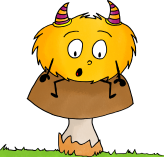 Connaitre les règles d’hygiène
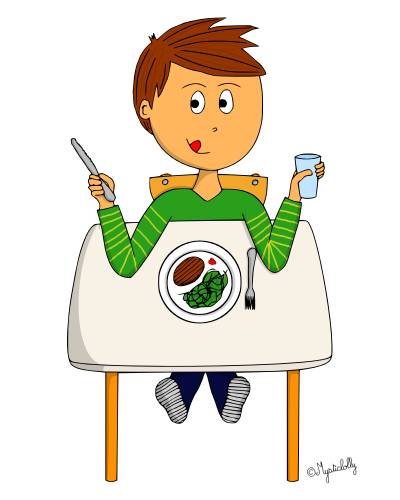 SE REPERER DANS LE TEMPS ET L’ESPACE
J’ai envie de faire pipi !
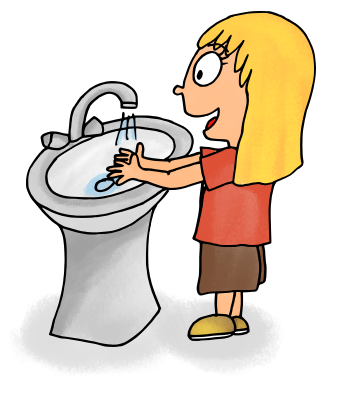 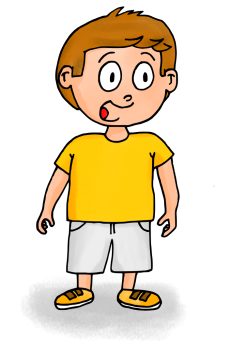 Je sais dire quand j’ai besoin d’aller aux toilettes ou quand j’ai soif.
J’accepte d’aller aux toilettes et de me laver les mains.
A la cantine, j’accepte de gouter à tout.
EM
13
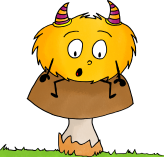 Connaitre les dangers
SE REPERER DANS LE TEMPS ET L’ESPACE
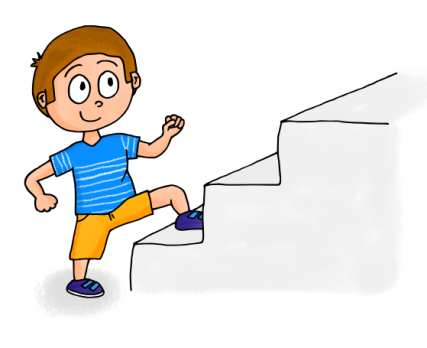 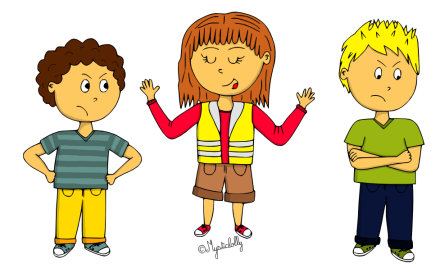 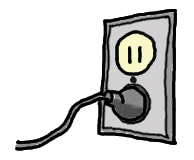 Je sais que je ne dois pas courir dans la classe ou dans les escaliers.
Je connais des objets dangereux dans la classe.
EM
14
Je sais que je ne dois pas faire mal à mes copains.
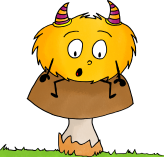 Utiliser des crayons
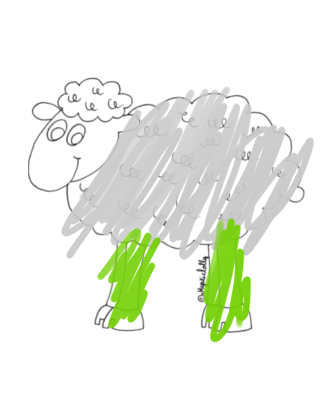 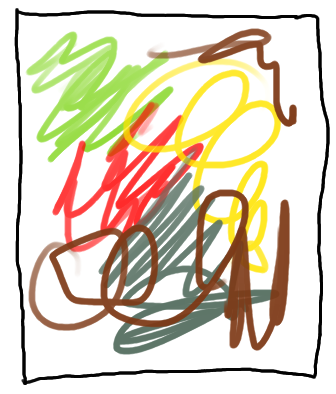 SE REPERER DANS LE TEMPS ET L’ESPACE
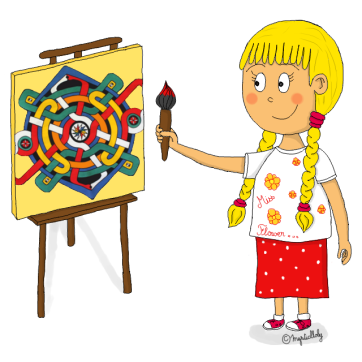 Je sais colorier, peindre ou dessiner sur la feuille, sans dépasser sur la table.
J’arrive à tenir des gros crayons, des petits crayons, des pinceaux…
Je commence à colorier.
EM
15a
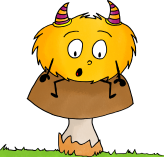 Utiliser des ciseaux
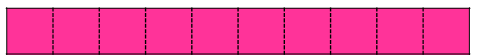 SE REPERER DANS LE TEMPS ET L’ESPACE
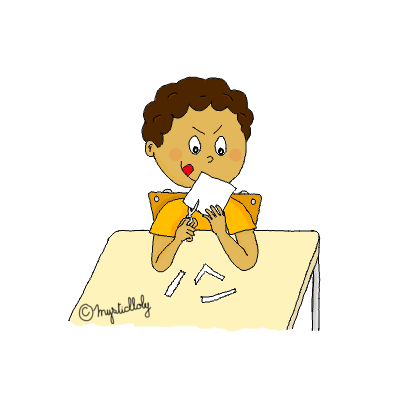 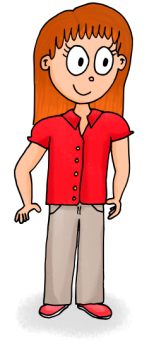 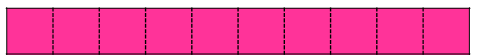 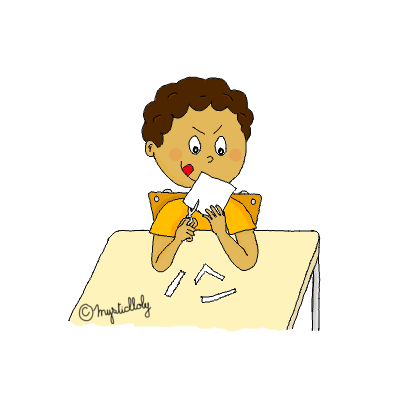 J’aime bien découper différents matériaux (pâte à modeler, papier…)
Je tiens des ciseaux avec l’aide de la maitresse ou de l’ATSEM.
EM
15b
J’essaie de découper en suivant un trait droit.
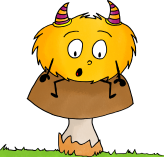 Réaliser une construction
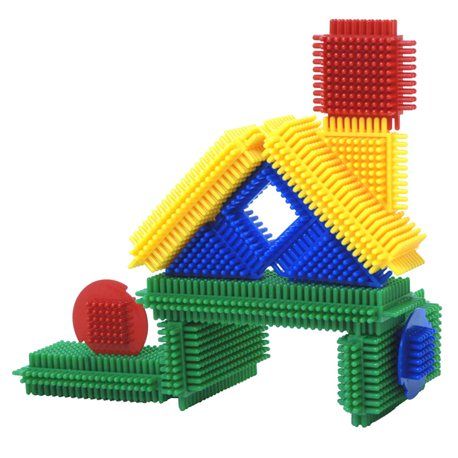 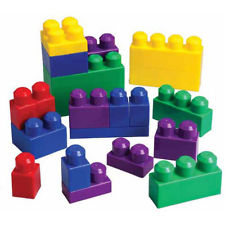 SE REPERER DANS LE TEMPS ET L’ESPACE
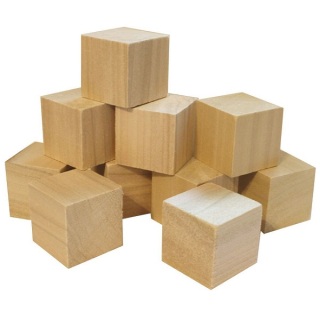 Je sais emboiter des Légos.
Je sais assembler des Clipos.
EM
16
Je sais empiler des cubes.
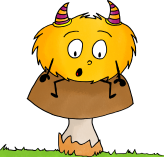 Utiliser des objets numériques
J’aime bien jouer à 10 doigts !
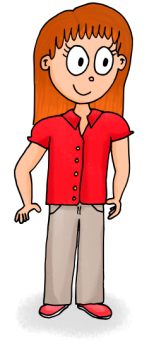 SE REPERER DANS LE TEMPS ET L’ESPACE
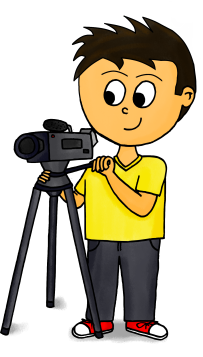 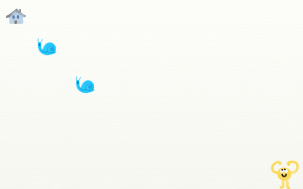 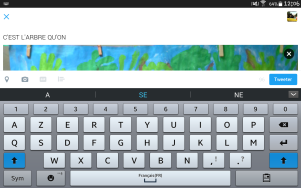 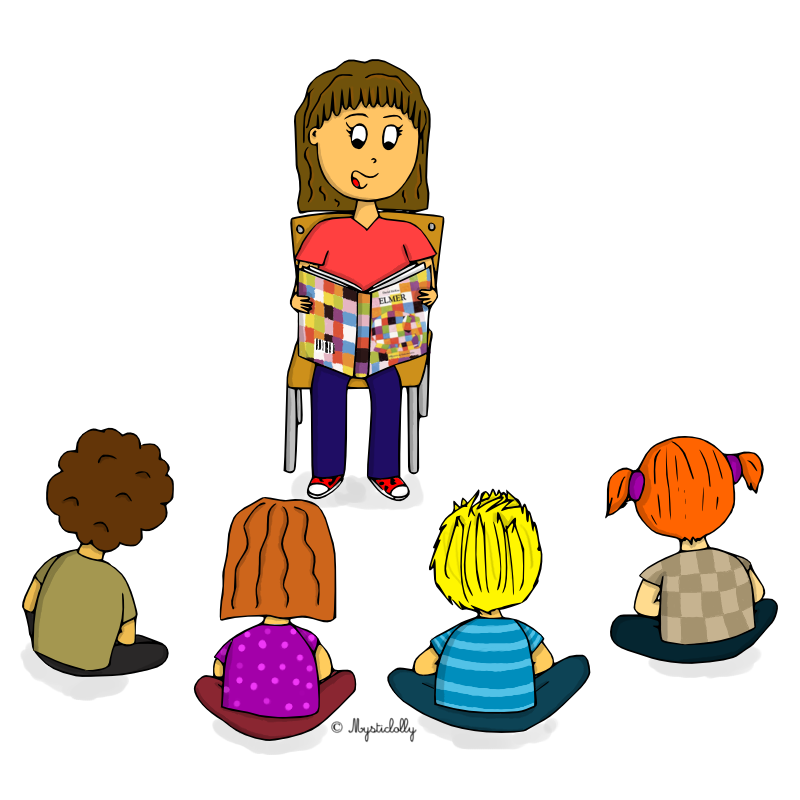 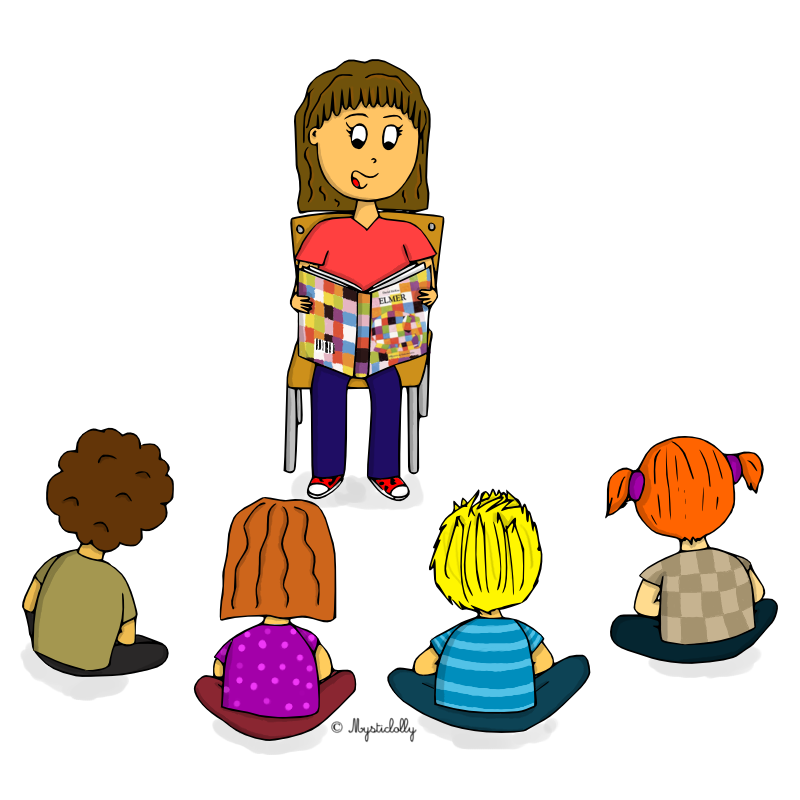 J’aime bien découvrir la tablette, l’appareil photo et l’ordinateur de la classe.
Je commence à utiliser ces outils avec un adulte.
Je sais utiliser tout seul 1 ou 2 applications sur la tablette.
EM
17
Bilan du 1er semestre
________________________________________________________________________________________________________________________________________________________________________________________________________________________________________________________________________________________________________________________________________________________________________________________________________
Bilan du 2ème semestre
________________________________________________________________________________________________________________________________________________________________________________________________________________________________________________________________________________________________________________________________________________________________________________________________________